Disclaimer/s
We hope you find the information on our website and resources useful.
Animations
This resource has been designed with animations to make it as fun and engaging as possible. To view the content in the correct formatting, please view the PowerPoint in ‘slide show mode’. This takes you from desktop to presentation mode. If you view the slides out of ‘slide show mode’, you may find that some of the text and images overlap each other and/or are difficult to read. 
To enter slide show mode, go to the slide show menu tab and select either from beginning or from current slide.
You may wish to delete this slide before beginning the presentation.
What is a compound word?
A compound word is two or more words used together to make a different word with its own meaning. This is sometimes called a compound noun.
Let’s see an example:
pop
corn
+
=
popcorn
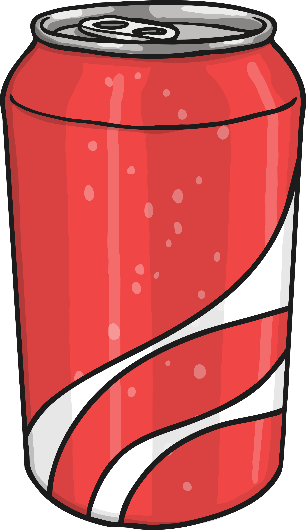 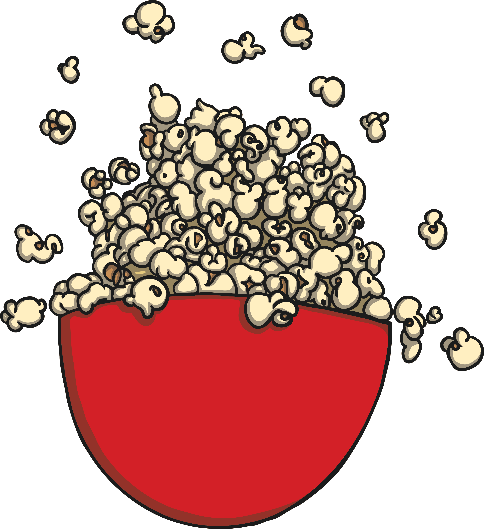 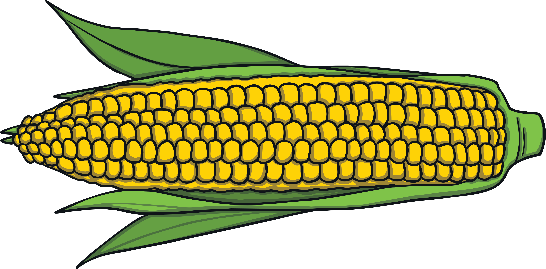 Which two words make this compound word?
rainbow
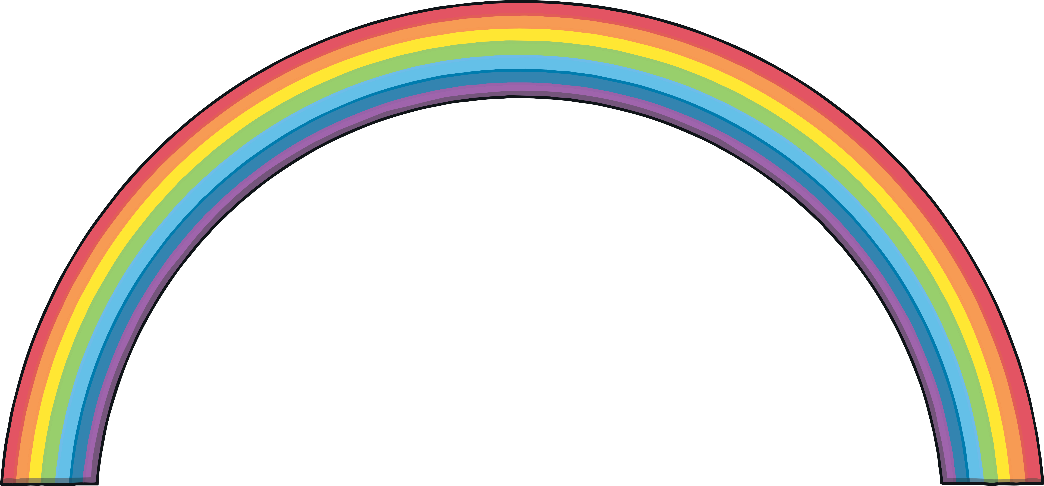 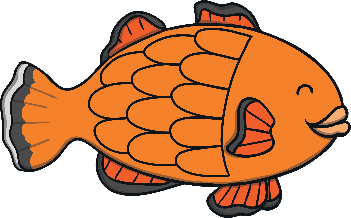 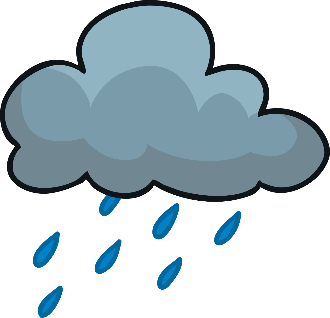 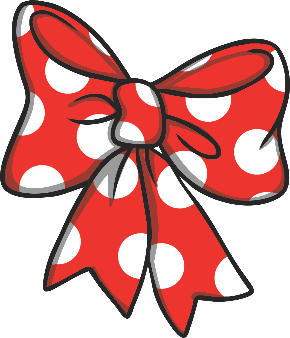 +
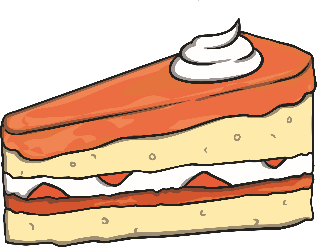 rain + bow = rainbow
Which two words make this compound word?
butterfly
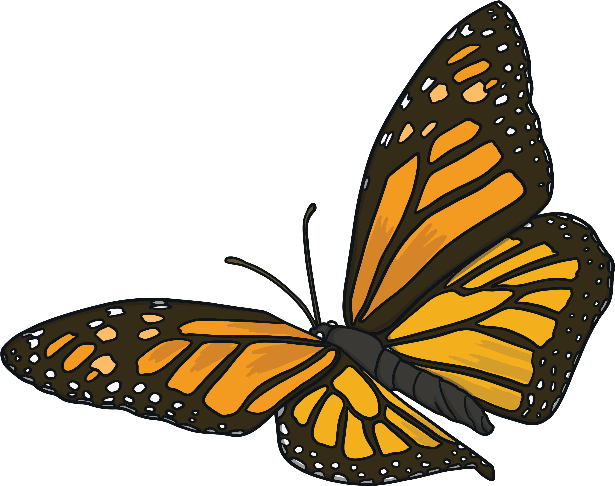 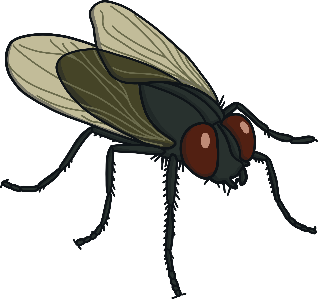 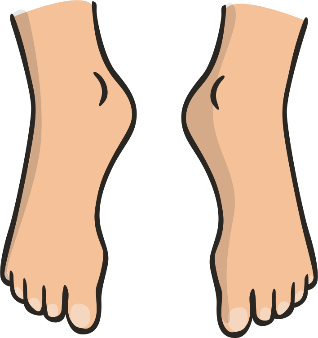 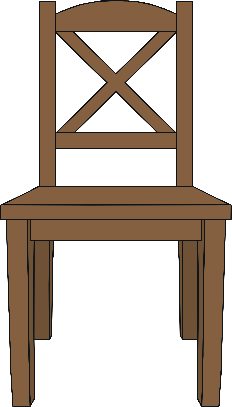 +
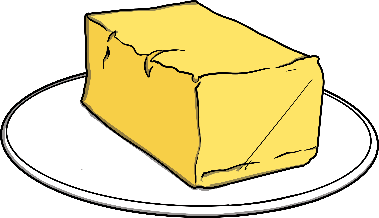 butter + fly = butterfly
Which two words make this compound word?
starfish
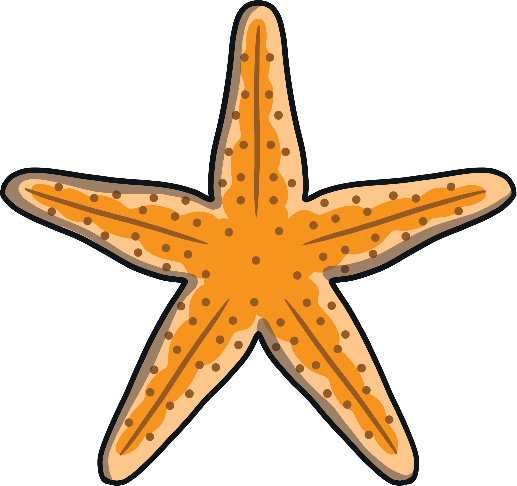 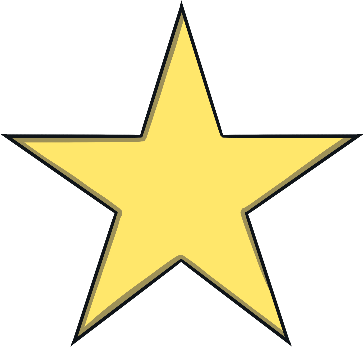 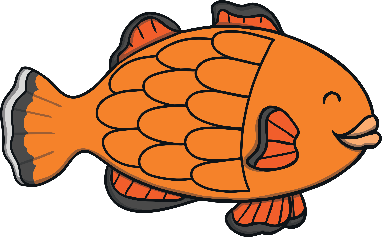 +
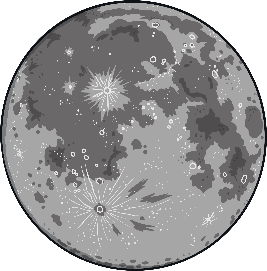 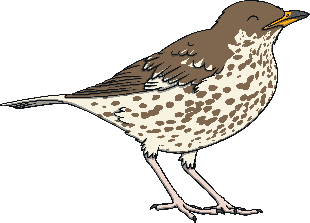 star + fish = starfish
Which two words make this compound word?
dragonfly
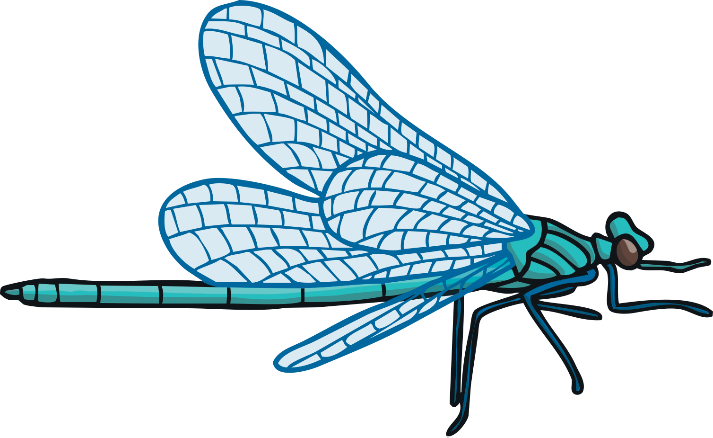 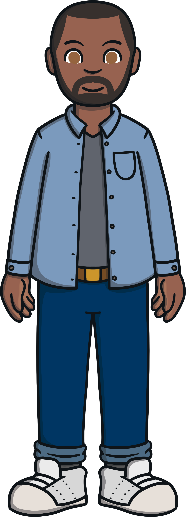 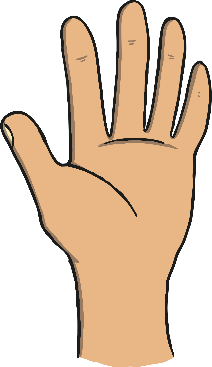 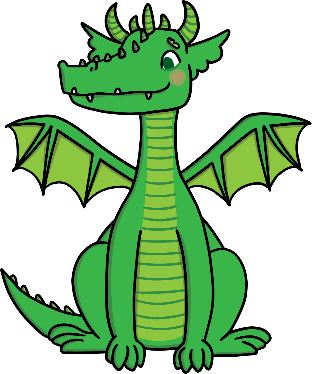 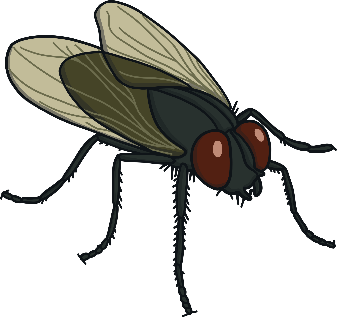 +
dragon + fly = dragonfly
Which two words make this compound word?
pancake
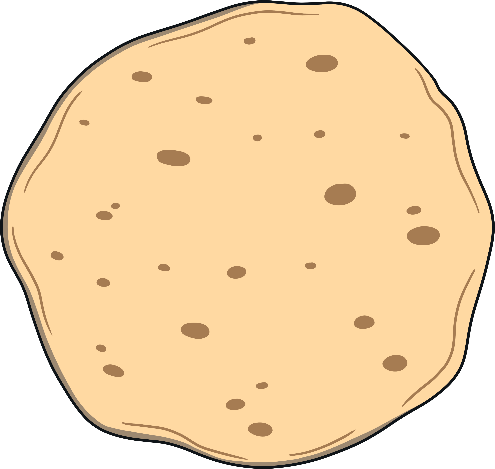 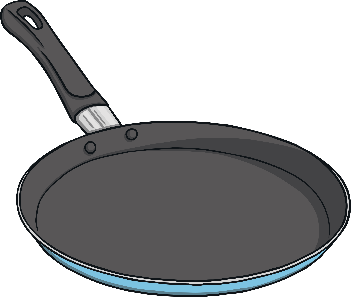 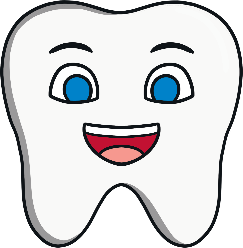 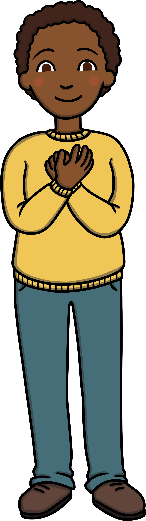 +
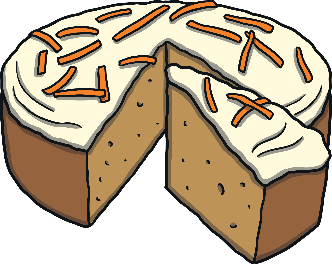 pan + cake = pancake
Which two words make this compound word?
handbag
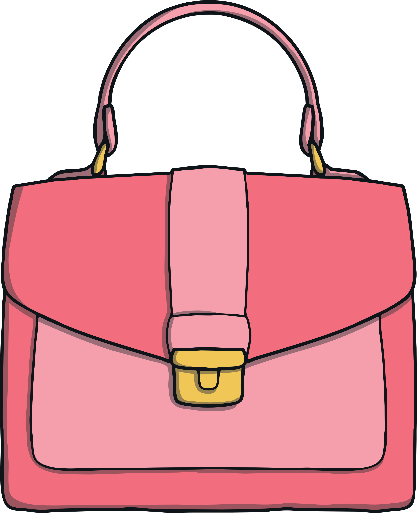 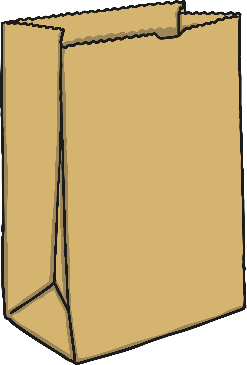 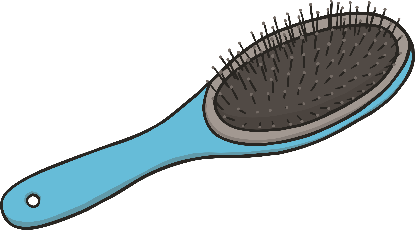 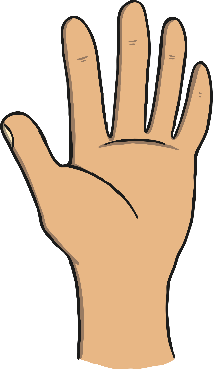 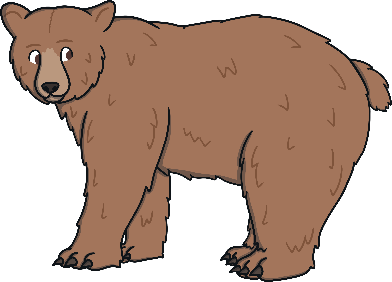 +
hand + bag = handbag
Which two words make this compound word?
ladybird
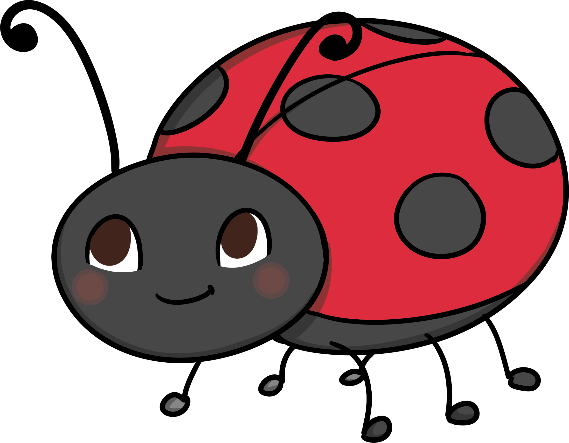 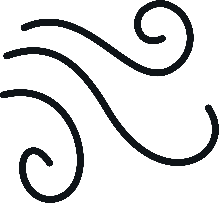 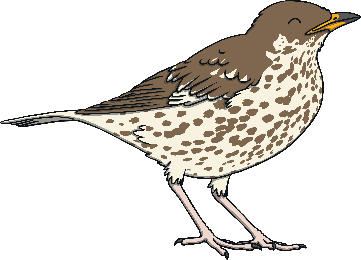 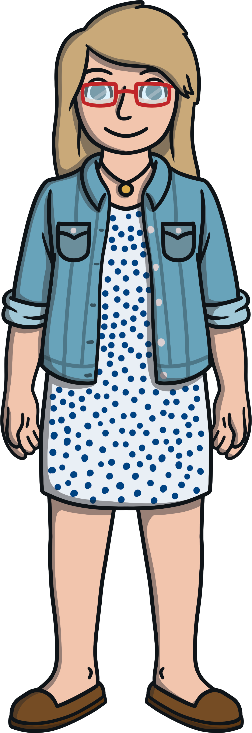 +
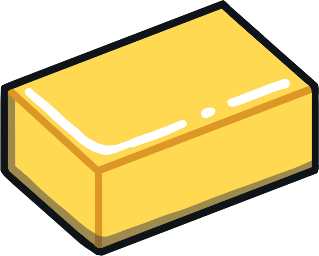 lady + bird = ladybird
Which two words make this compound word?
snowman
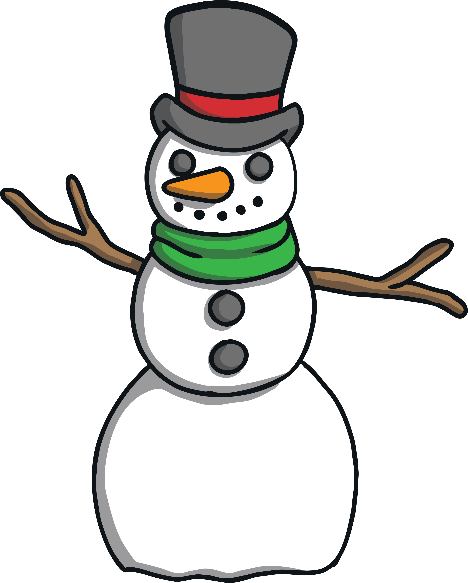 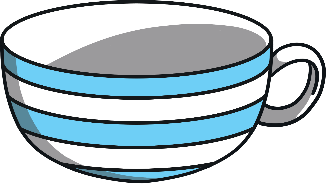 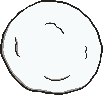 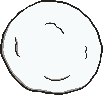 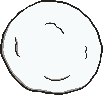 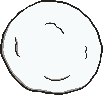 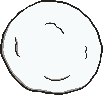 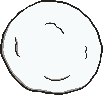 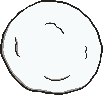 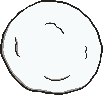 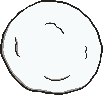 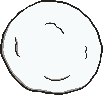 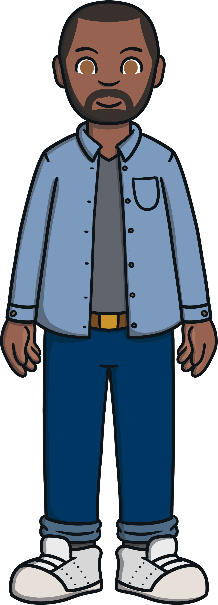 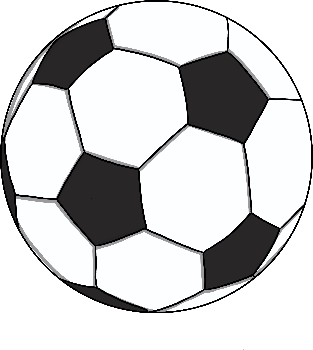 +
snow + man = snowman
Which compound word is made up of these words?
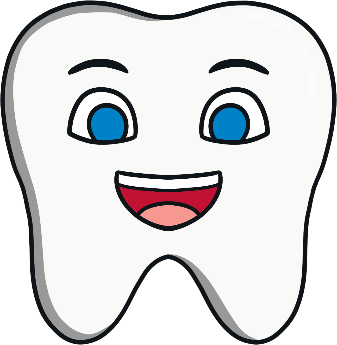 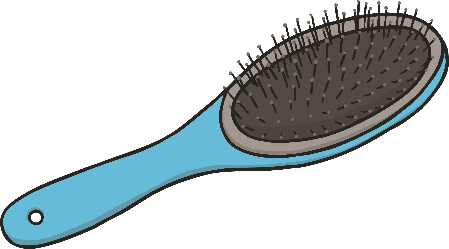 =
+
tooth + brush = toothbrush
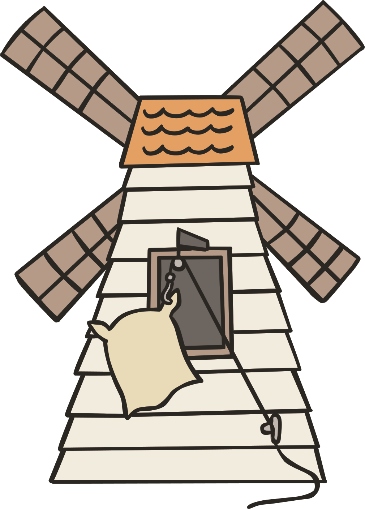 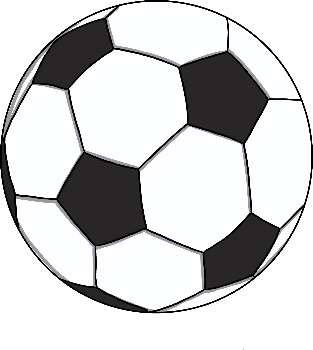 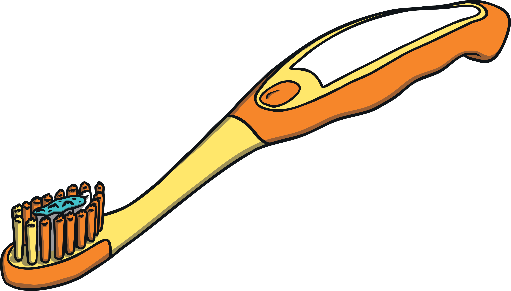 Which compound word is made up of these words?
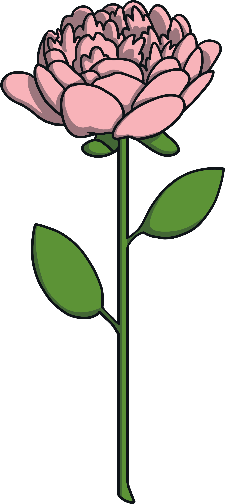 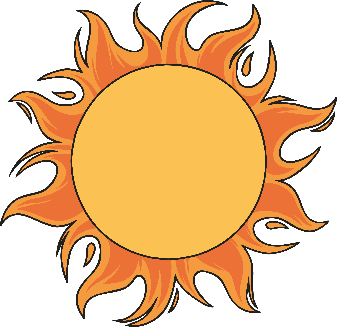 =
+
sun + flower = sunflower
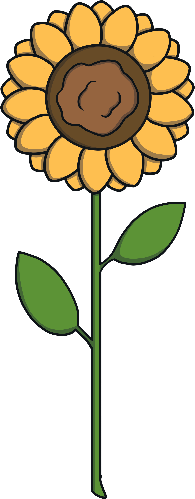 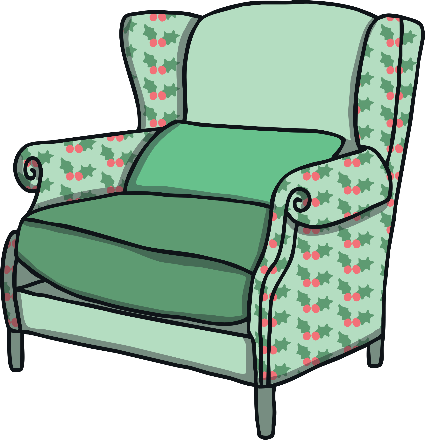 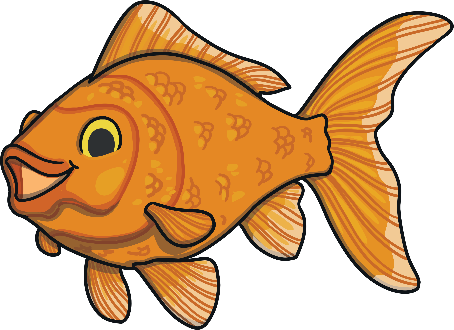 Which compound word is made up of these words?
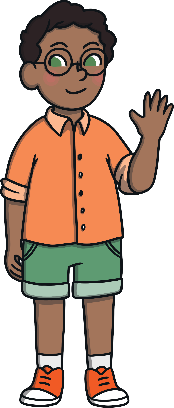 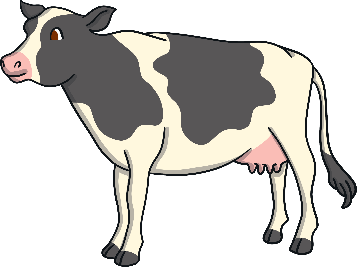 =
+
cow + boy = cowboy
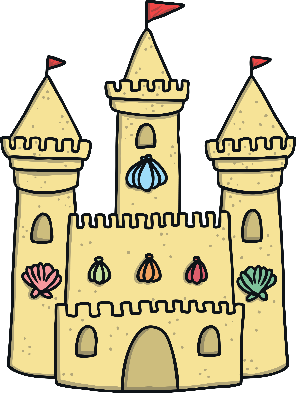 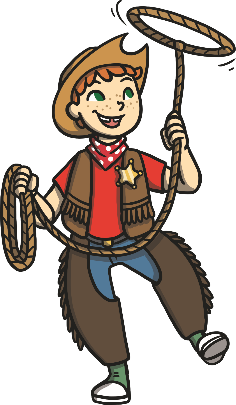 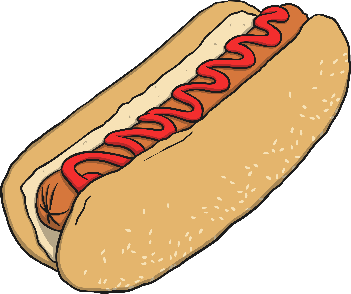 Can you remember which two words make up these compound words?
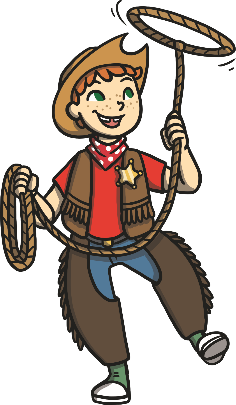 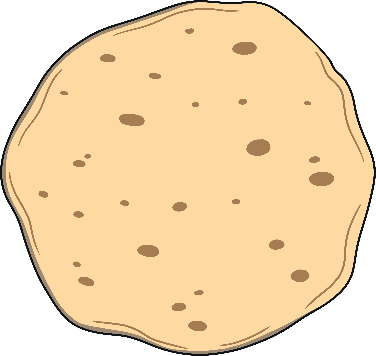 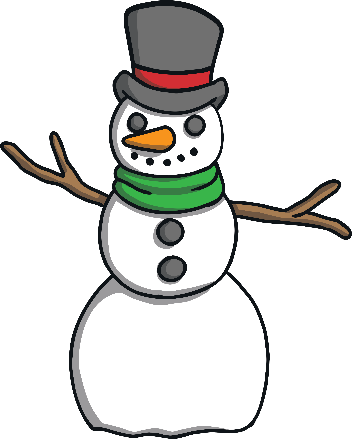 pan + cake = pancake
cow + boy = cowboy
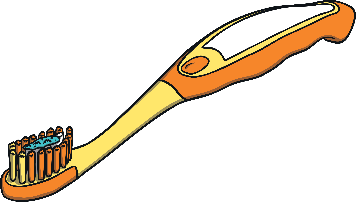 snow + man = snowman
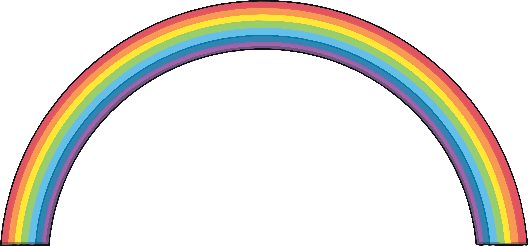 tooth + brush = toothbrush
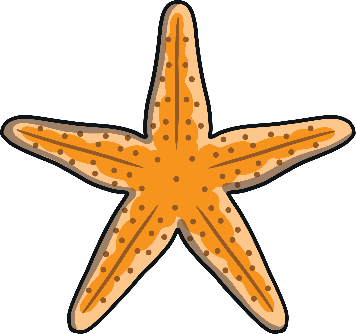 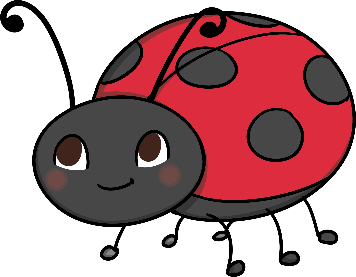 rain + bow = rainbow
lady + bird = ladybird
star + fish = starfish